AS LIDEIRAS DE ROQUE
bechos pau
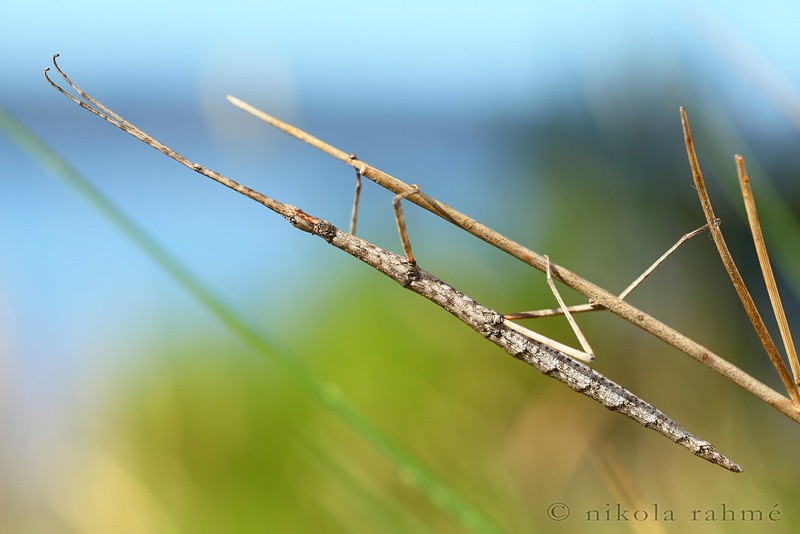 Mon Daporta
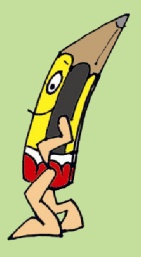 COUSIÑAS FEITAS NA CASA
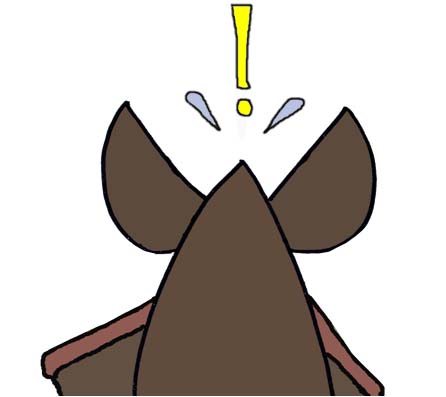 Vaia sorpresa levou Roque cando, indo de paseo, 
se atopou con aquelo...
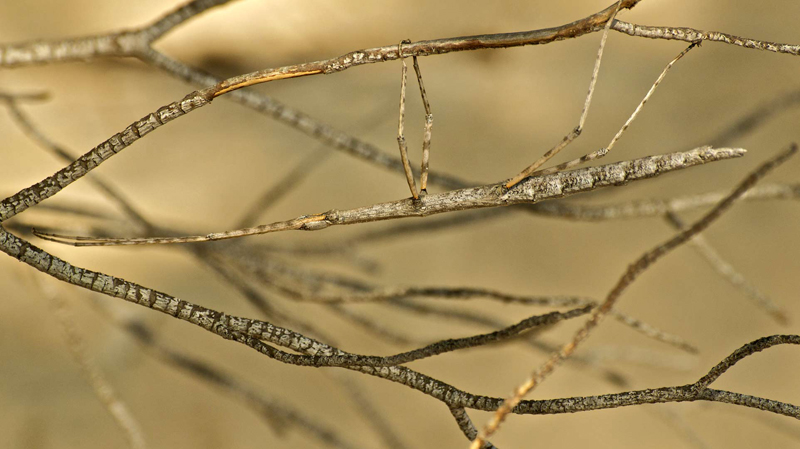 era un pau, ou era un becho?!!
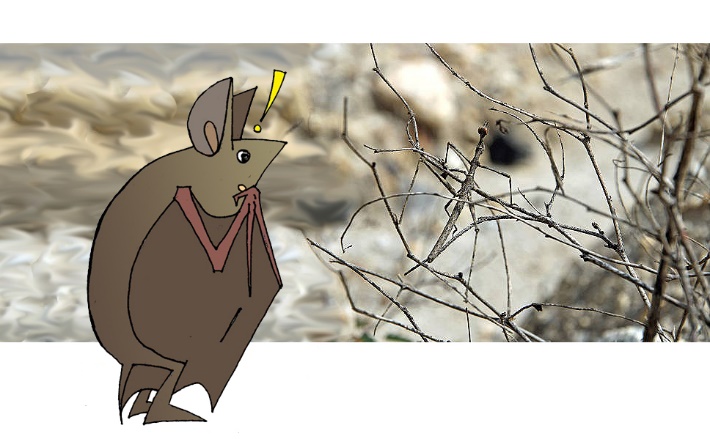 Disimulaba tan ben... que case era velo e non velo.
Tiña forma de pau e cor de pau, e estaba talmente quedo.
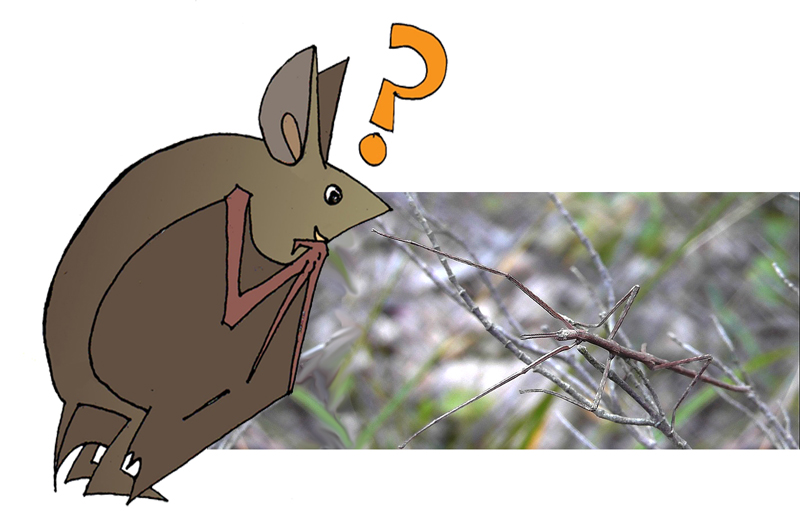 E alí botou un bo anaco gozando do descubrimento 
e enchéndose de preguntas sobre o becho e o suceso.
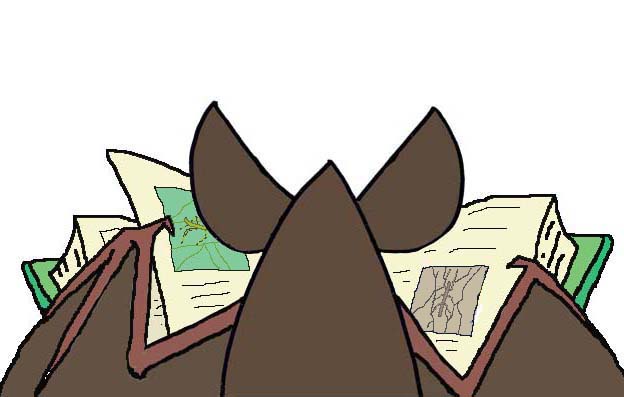 Sabía deles polos libros, mais nunca os vira de preto
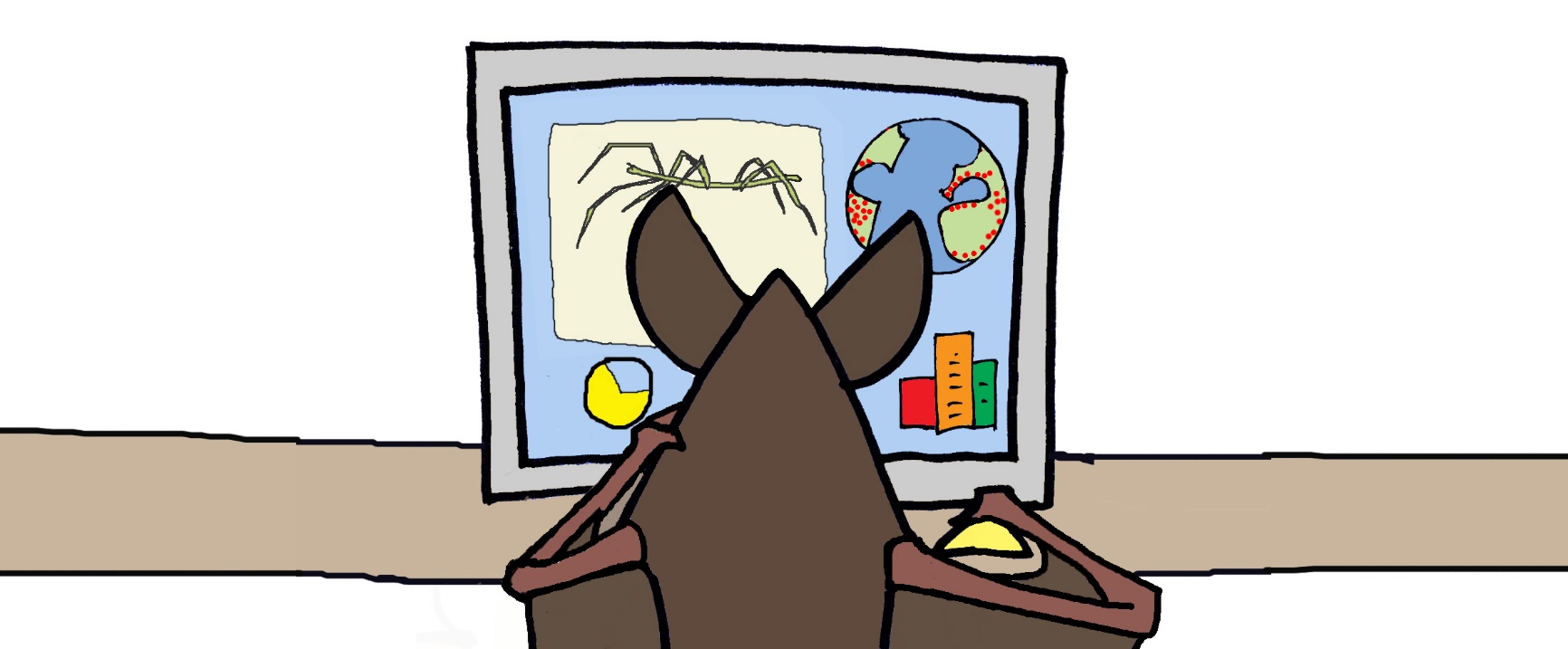 Logo quixo saber máis...
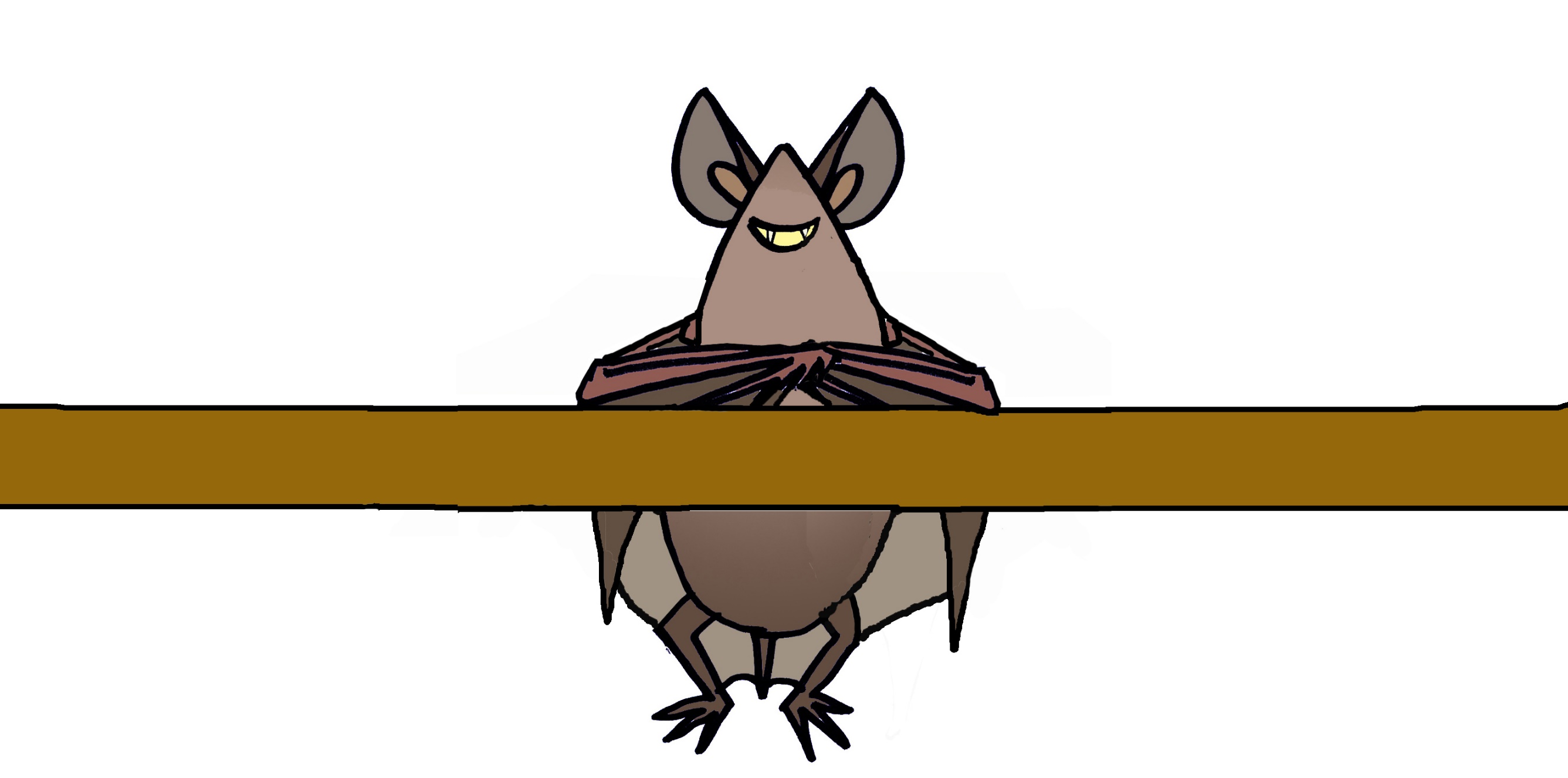 e meteuse neste enredo.
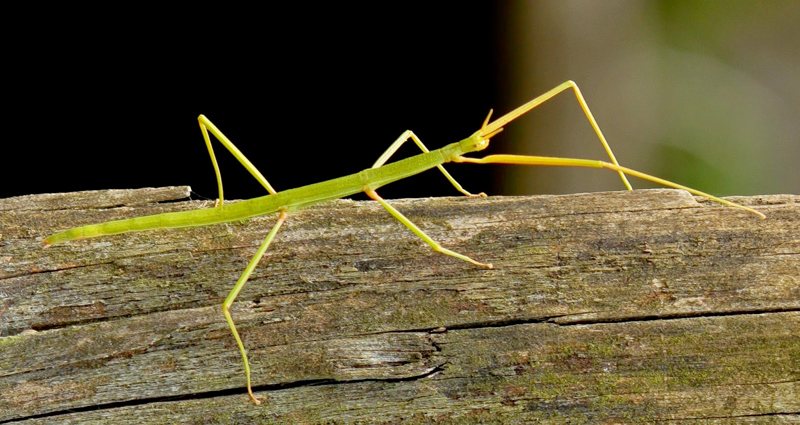 becho pau

               insecto palo
               makil insektua
               cavall de garrot
               bicho-pau
               stick insect
               phasme         
               gespenstschrecken
               insetto stecco
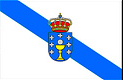 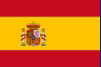 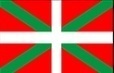 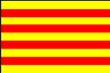 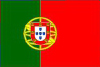 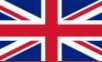 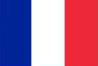 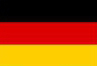 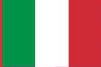 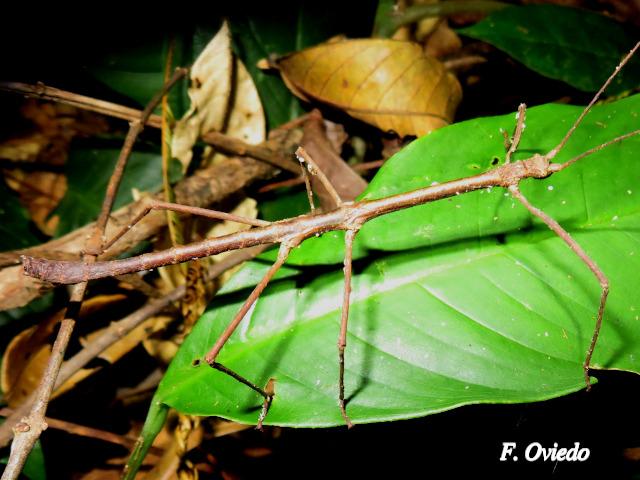 Os bechos pau son insectos do orde dos fásmidos (Phasmida ou Phasmatodea), do que tamén fan parte os bechos folla e outros, que teñen características semellantes mais diferentes estruturas corporais:
os bechos pau teñen corpos longos, cilíndricos, e poden ter ou non ter ás.
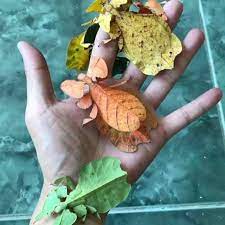 os bechos folla teñen os corpos aplanados dorsoventralmente, con ás e con expansións laminares nas patas;
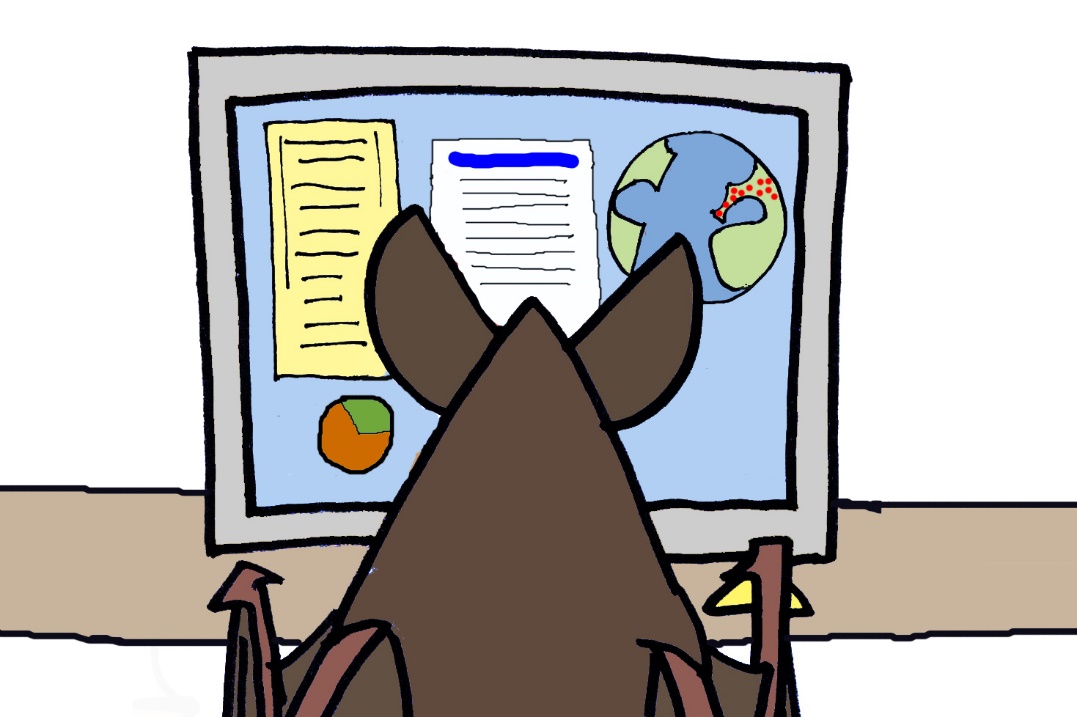 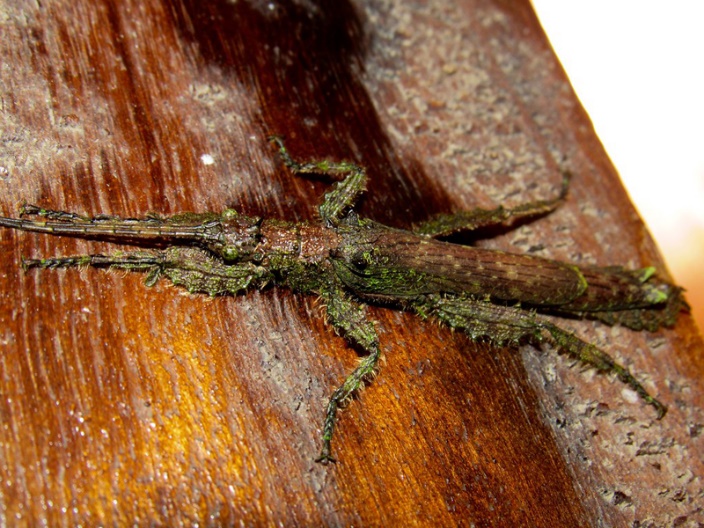 outros fásmidos teñen corpos robustos e, en moitas ocasións, protuberancias.
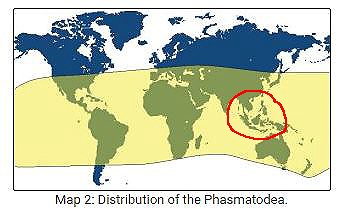 Mapa coa distribución dos bechos pau no mundo. 
A maior parte das especies atópanse entre os Trópicos, onde as temperaturas e a humidade son altas. 
A rexión Indomalaia acolle case o 50 % das especies do planeta.
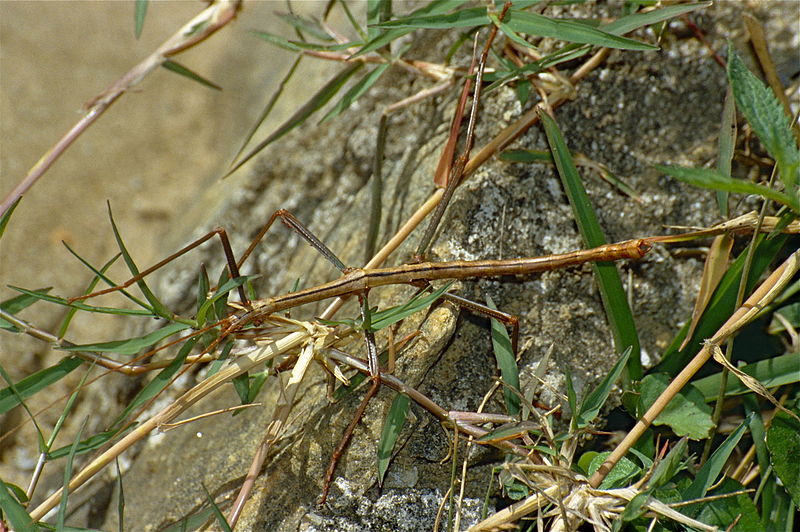 Non son doados de ver porque maiormente son animais crípticos, de cores verdes, castañas claras ou grises; que se camuflan ben no medio no que se desenvolven. 
Viven nas árbores e nos matos dos que se alimentan, e adoitan estar activos pola noite.
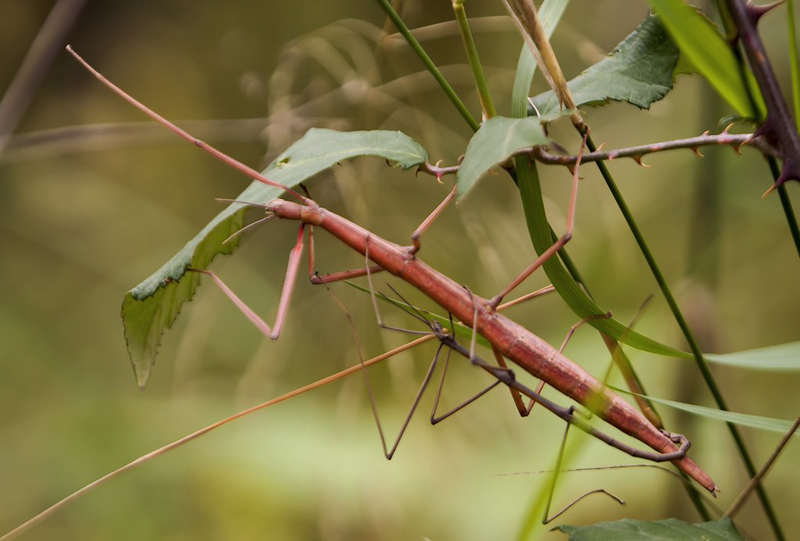 As femias son sempre máis grandes ca os machos.
Pódense reproducir sexualmente e/ou por partenoxénese. Hai especies ás que non se lle coñecen machos.
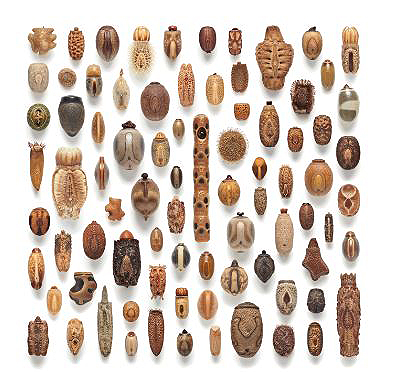 Poñen ovos de formas curiosas que, segundo as especies, deixan polo chan, enterran, ou apegan ás plantas nas que viven.
Algúns ovos de fásmidos
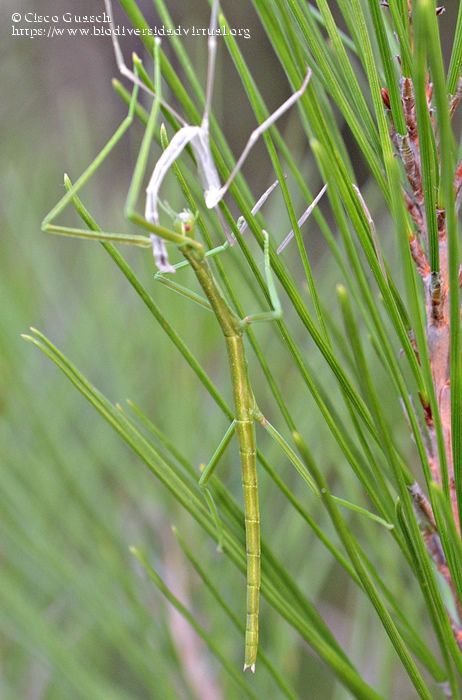 Os inmaturos (ninfas) son semellantes aos adultos. Para completar o desenvolvemento fan de 5 a 7 mudas (as femias fan máis mudas ca os machos).
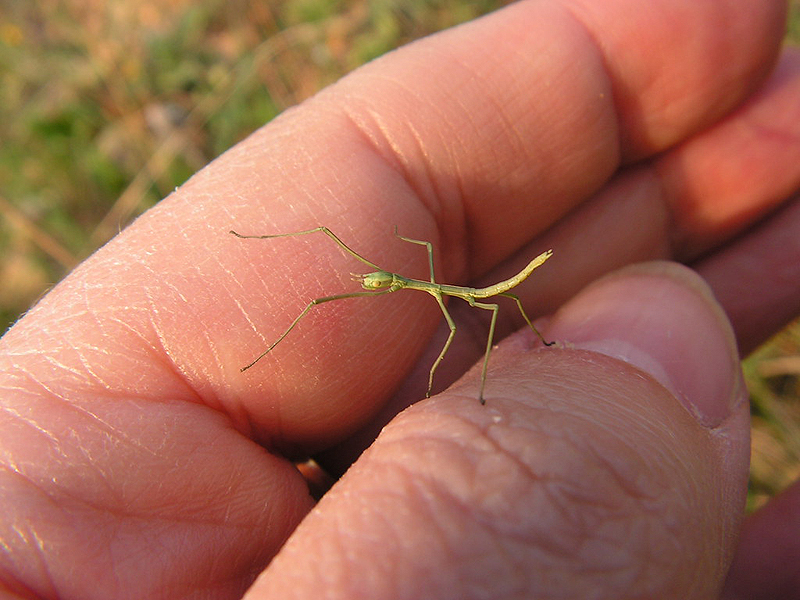 Exemplar que acaba de mudar (arriba, de cor branca, a “pel” que acaba de deixar)
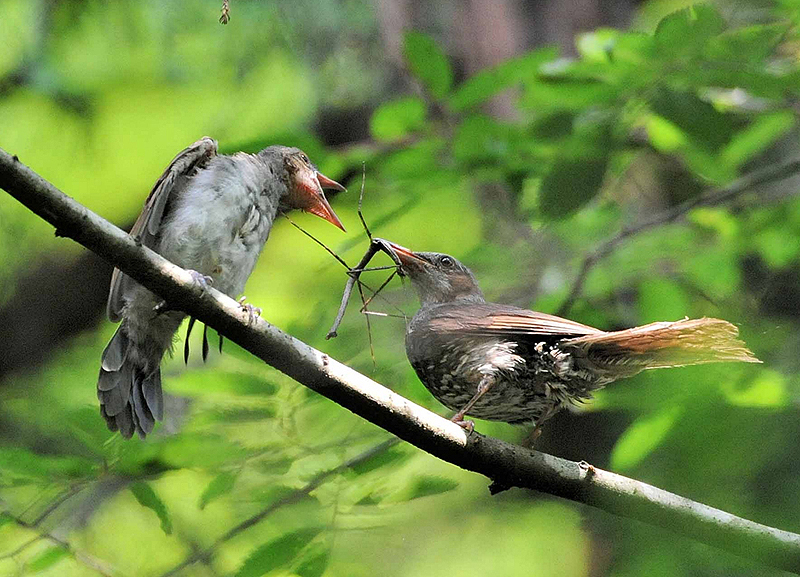 A lonxevidade, que varía segundo as especies, está entre uns meses e máis de un ano. Ainda que moitos son víctimas dos predadores.
Ave alimentando á súa cría cun becho pau.
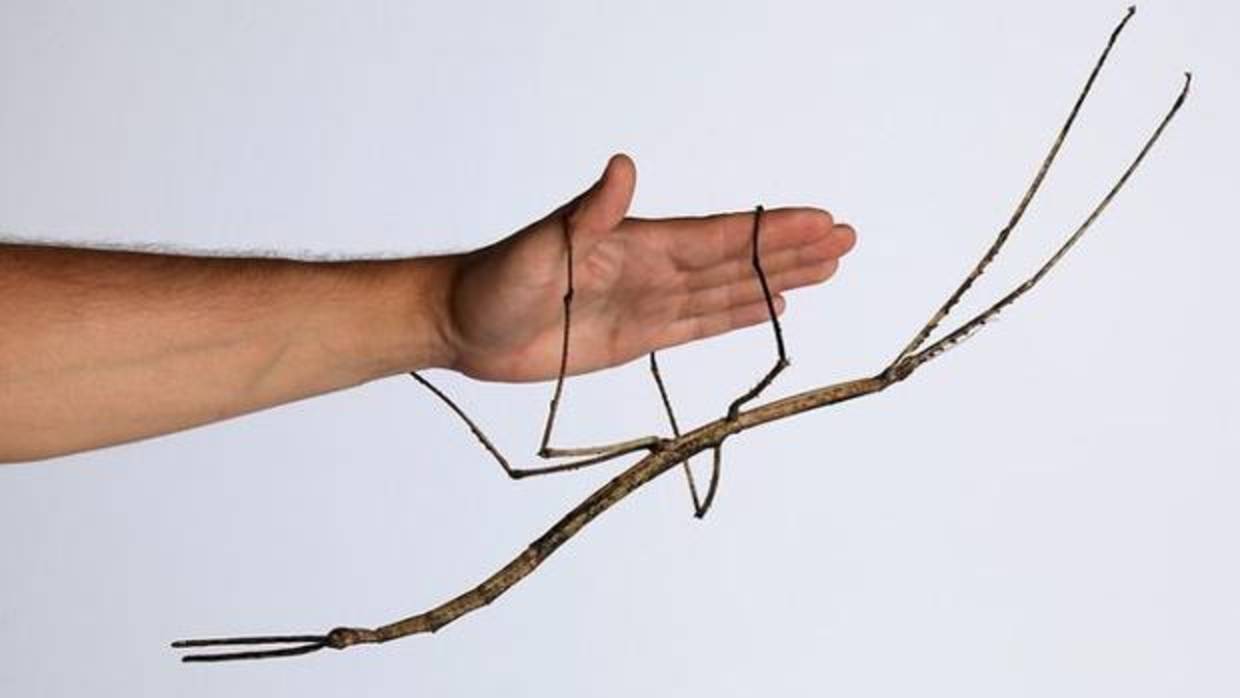 O insecto mais longo que se coñece é um becho pau. 
En maio do 2016, descubriuse na China un exemplar de Phryganistria chinensis zhao, que superou os 62 cm.
Coñécense máis de 3.000 especies, de case 500 xéneros, agrupadas en 13 familias.
As cifras son orientativas porque traballos recentes están sacando á luz un grande número de especies novas
Agathemeridae 
Timematidae 
Diapheromeridae 
Phasmatidea 
Aschiphasmatidae 
Damasippoidida 
Prisopodidae 
Anisacanthidae
Bacillidae 
Heteropterygidae
Phylliidae 
Heteronemiidae
Pseudophasmatidae
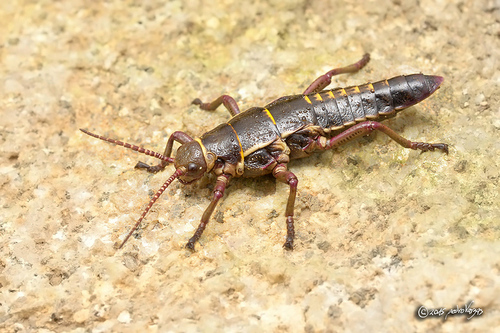 Agathemeridae. Familia cun único xénero (Agathemera), que contén 8 especies que se distribúen por América do Sur, incluíndo a Arxentina, Chile, e o sur de Bolivia.
Exemplar de Agathemera crassa.
Timematidae. Familia formada por un único xénero (Timema) que acolle 21 especies nativas do oeste dos Estados Unidos.
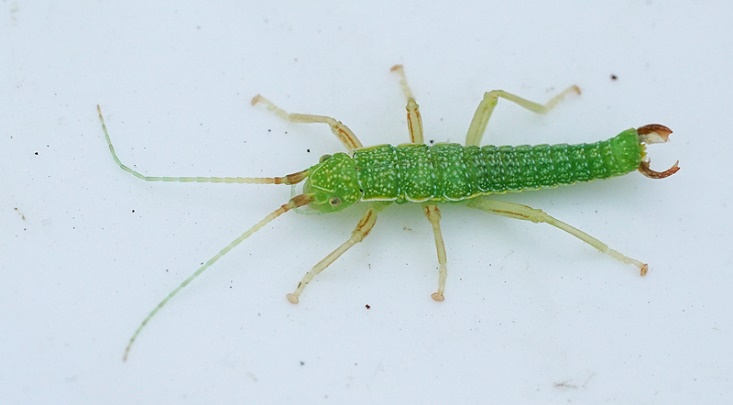 Timema californicum
Diapheromeridae. Familia formada por 166 xéneros, con máis de 900 especies, que se atopan por todos os continentes.
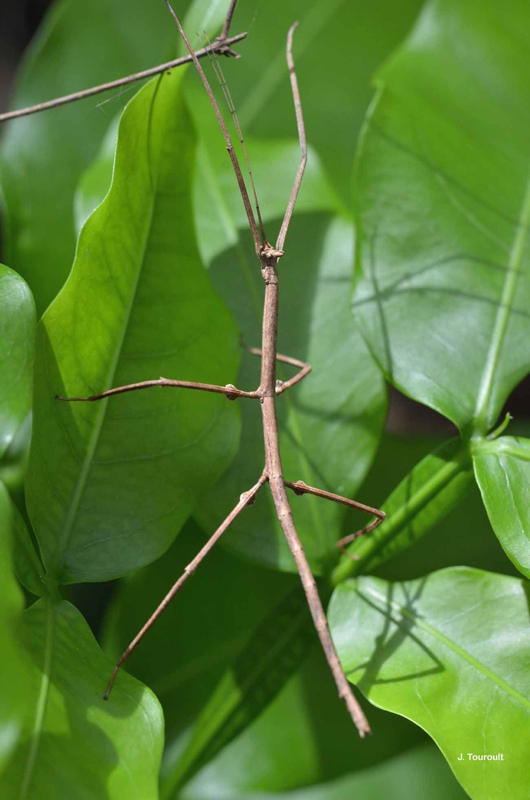 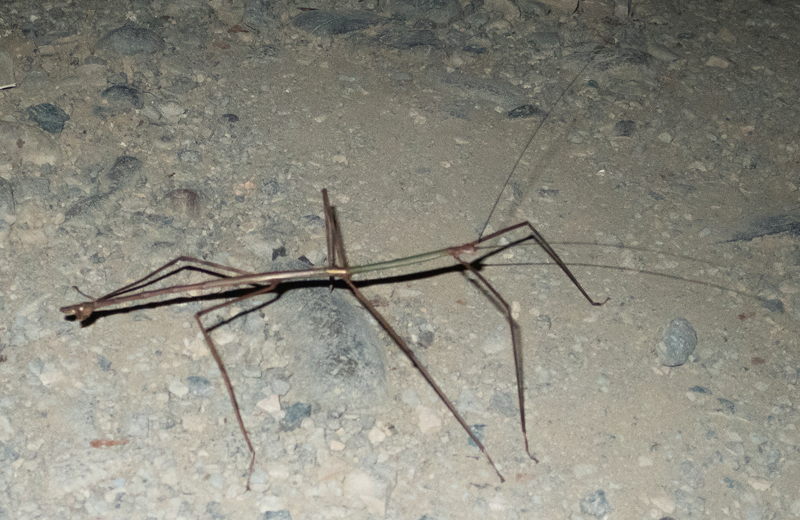 Phanocles costarricensis. Os machos miden entre 10 e 12 cm e as femias acadan os 20 cm.
Paraphanocles keratosqueleton  Pode acadar 30 cm de longo.
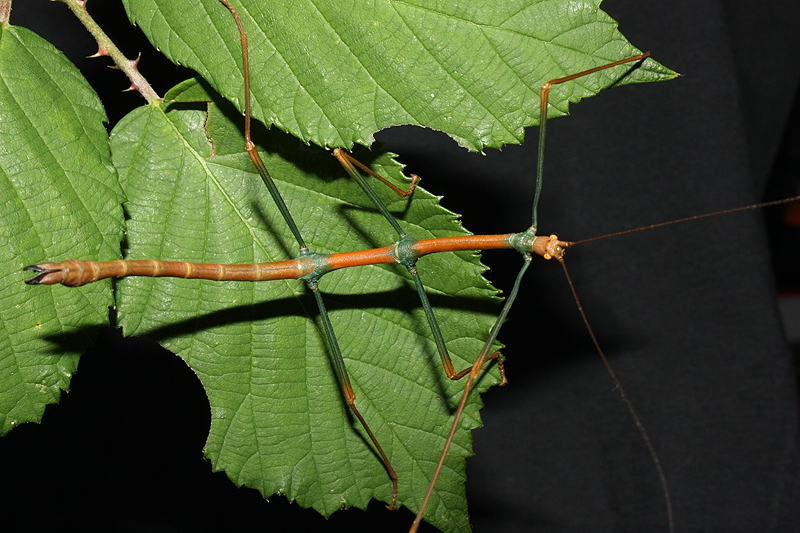 Phasmatidea. Familia formada por uns 200 xéneros, que acollen máis de 1.500 especies, que se atopan por Asia, África, América e Oceanía
Lonchodes philipinicus. Miden entre 9 e 12 cm
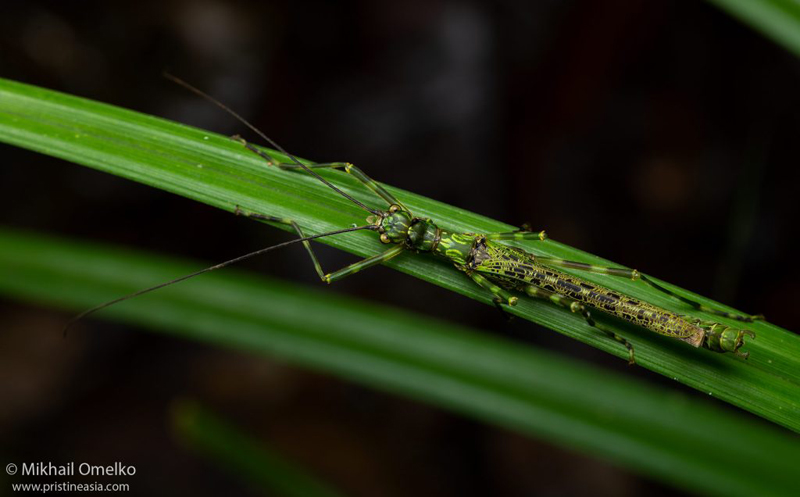 Aschiphasmatidae. Familia formada por 20 xéneros, que acollen 96 especies, da rexión indomalaia
Aschiphasma annulipes
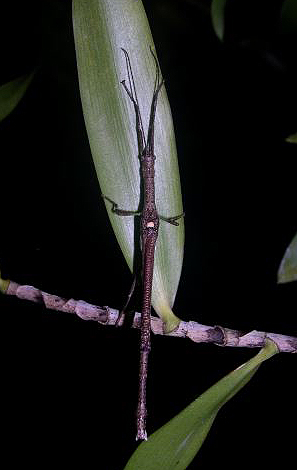 Damasippoidida. Familia formada por dous xéneros que acollen 6 especies propias de Madagascar.
Damasippoides nos bosques húmidos do centro e do leste
Pseudoleosthenes
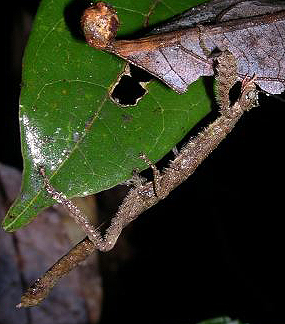 Damasippoides erytropus.
Pseudoleosthenes irregularis
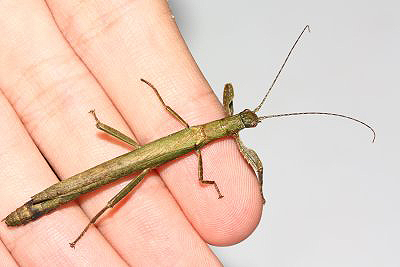 Prisopodidae. Familia formada por 5 xéneros que acollen 50 especies, que se distribúen por América Central e América do Sur, Sur de África, a India, Indochina e Malesia (illas do sueste de Asia)
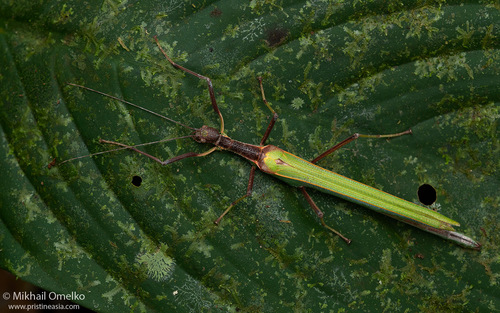 Dinelytron sp. Brasil
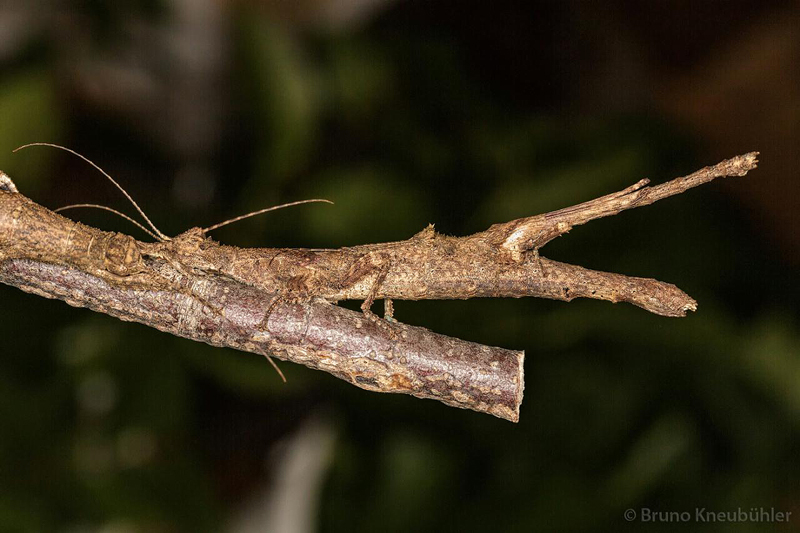 Korinnis errans, do sueste de Asia
Paraprisopus antillarum. Das illas do Caribe
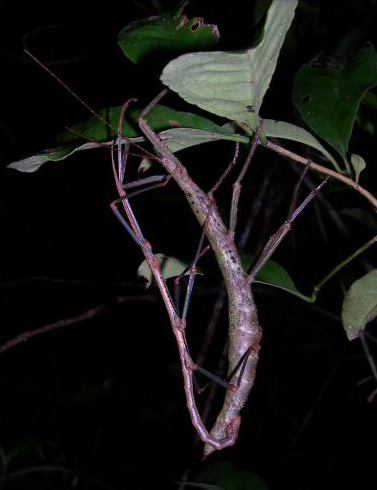 Anisacanthidae está formada por 10 xéneros que acollen 33 especies, endémicas de Madagascar onde se atopan, maiormente, nos bosques húmidos do leste.
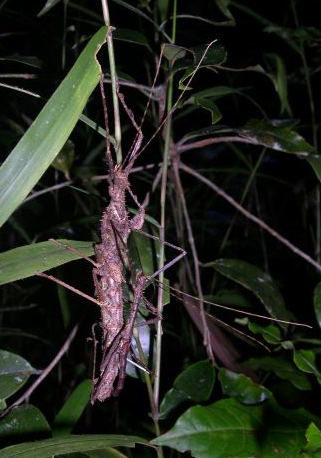 Leiophasma modestum
Parectatosoma echinus
Bacillidae está formada por 19 xéneros que acollen 65 especies de Europa e África
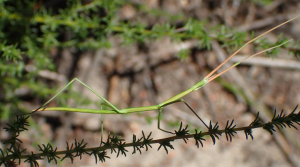 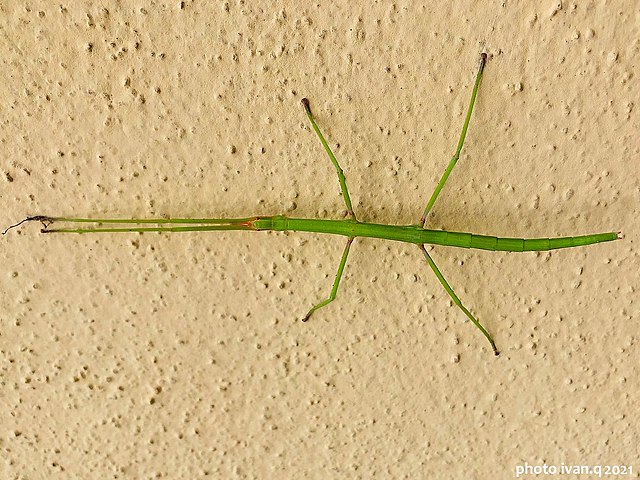 Macynia labiata Sudáfrica
Bacillus rossius. Sur de Europa
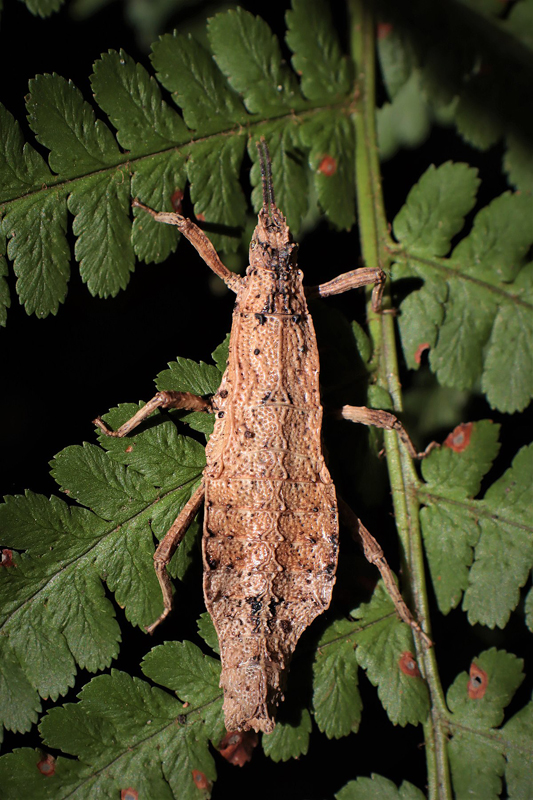 Heteropterygidae. Familia formada por 27 xéneros e arredor de 130 especies, do sur e sueste de Asia, e de Australia.
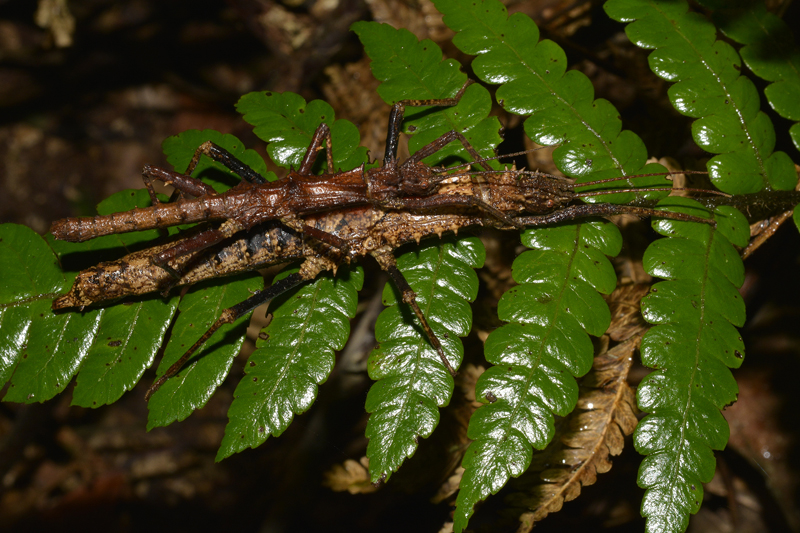 Planispectrum hongkongense. De Hong Kong. 
Non se coñecen machos desta especie.
Tisamenus serratorius, de Filipinas
Phylliidae. Esta familia acolle aos fásmidos con forma de folla. Está constituída por 10 xéneros, que reúnen 103 especies, do sur e do sueste de Asia, e de Australia.
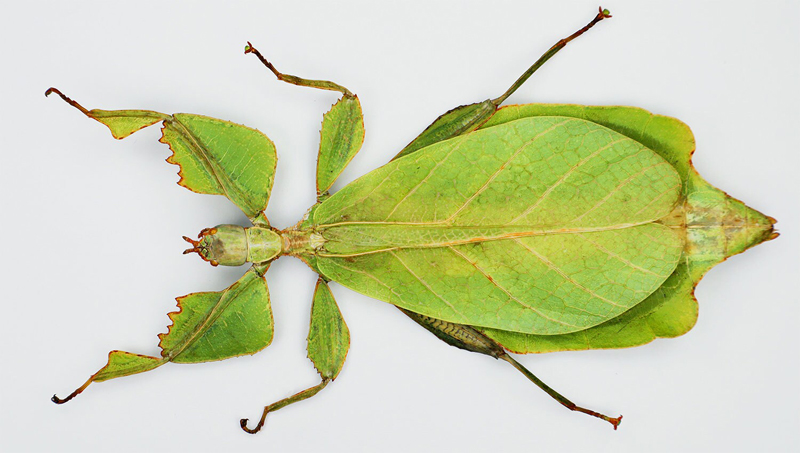 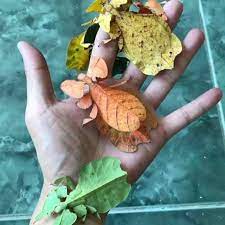 Phyllium celebicum, 
de Indonesia
Heteronemiidae. Familia formada por 14 xéneros, que acollen unhas 80 especies, de América, África e Madagascar
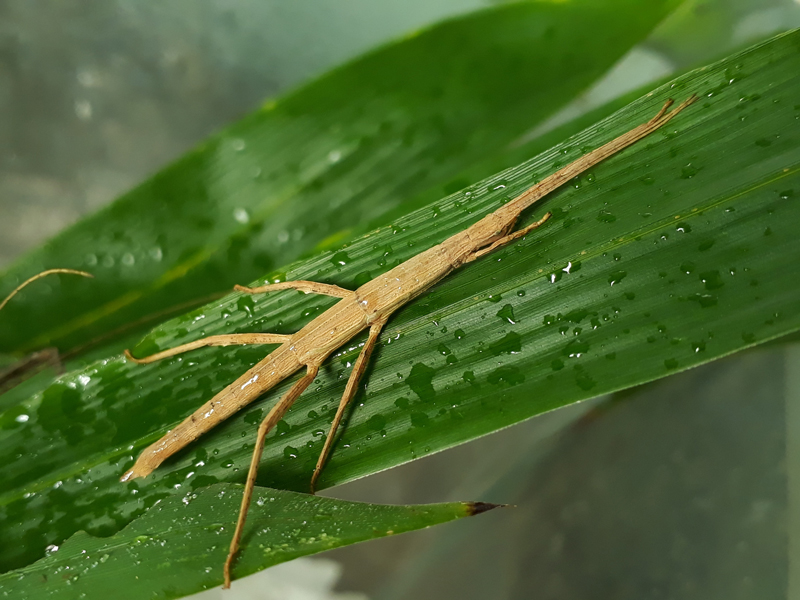 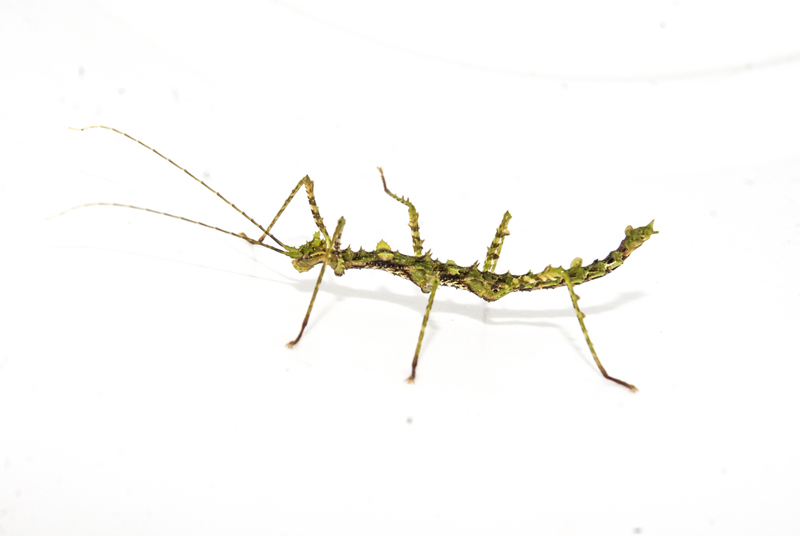 Pygirhynchus vigilans
Ceroys saevisimus
Pseudophasmatidae. Familia formada por 47 xéneros, que acollen máis de 300 especies, de América, África, Europa, Asia e Oceanía.
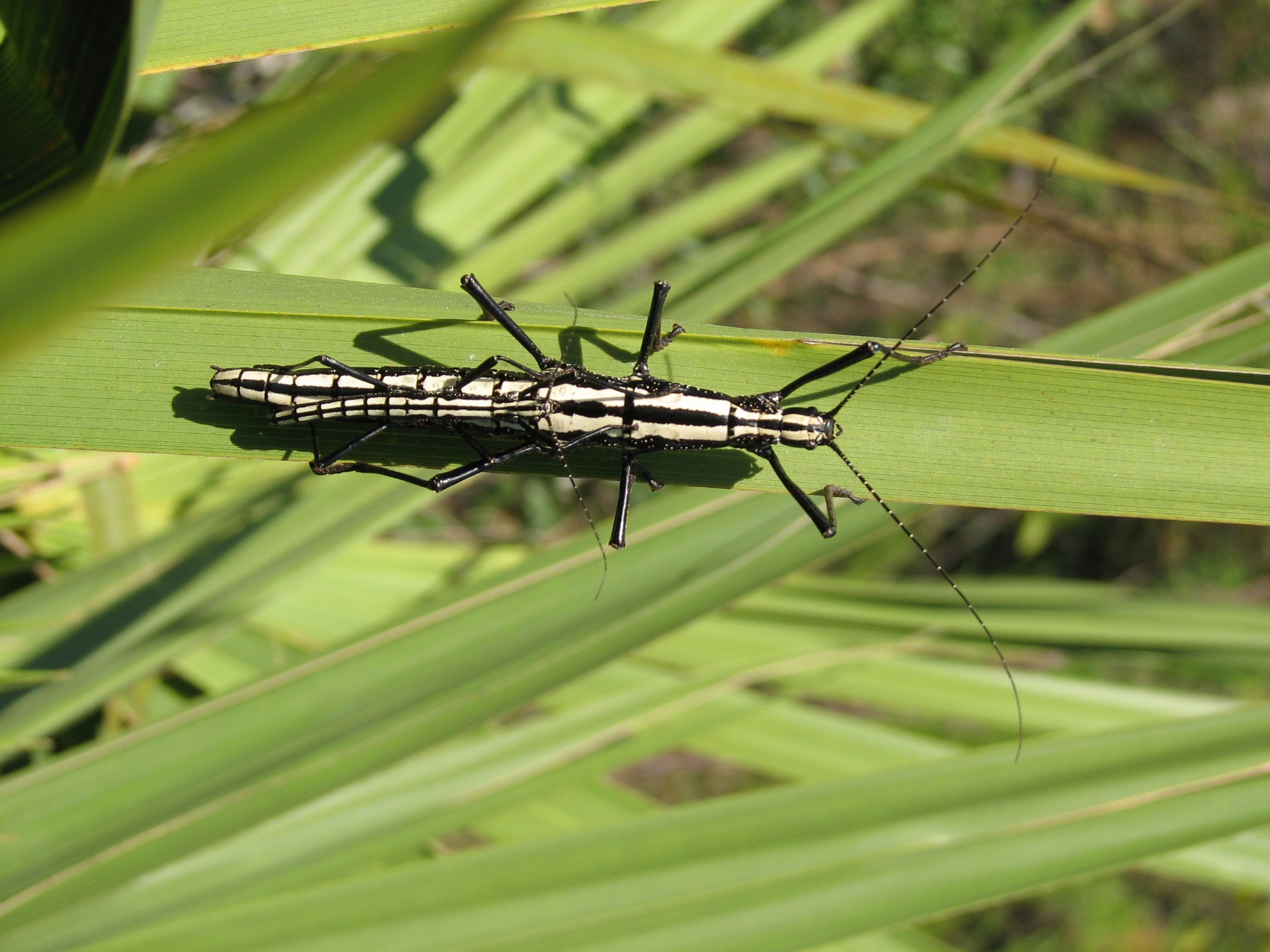 Anisomorpha buprestoides
En Europa coñécense unhas 17 especies de bechos pau e hai algunhas outras introducidas, (un par de especies do xénero Acanthoxyla, orixinarias de Nova Zelandia, están presentes no sur de Inglaterra).
Na Península Ibérica coñécense, actualmente, 13 especies e subespecies, case todas descubertas recentemente, e delas, nove (sete especies e dúas subespecies) son endémicas. De algunhas so se coñecen unha ou dúas localizacións. 
Todos os bechos pau ibéricos son de ciclo anual, e so se atopan desde finais da primavera até o outono,
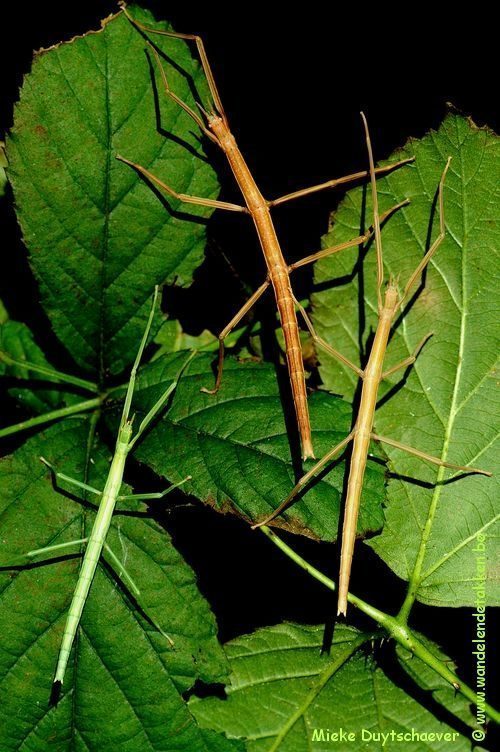 Bacillus rossius. Vive nos países do oeste do Mediterráneo (España, Portugal, o sur de Francia, Italia e o Magreb, con algunhas localizacións nos Balcáns). As femias poden chegar aos 12 cm de longo, incluídas as patas, mentres que os machos non acadan os 7 cm.
Aliméntase de follas de abeleira, silva, maceira, roseira,...
Reprodúcese sexualmente ou por partenoxénese. A femia pon os ovos, que deixa caer ao chan, en pequenas cantidades ao longo do verán.
Vense na primavera e no verán.
Subespecies:
B. r. catalauniae, de España.
B. r. lobipes, da Cabilia (o norte de Alxeria).
B. r. medeae, do noroeste de Alxeria.
B. r. montalentii, de Alxeria (A Cabilia).
B. r. redtenbacheri, do sur de Italia, Sardeña, 
           Croacia, Albania e Grecia.
B. r. rossius, de Francia, Córsega, 
            norte de Italia e Sardeña.
B. r. tripolitanus, de Tunisia.
B. r. tripolitanus, do nordeste de Alxeria.
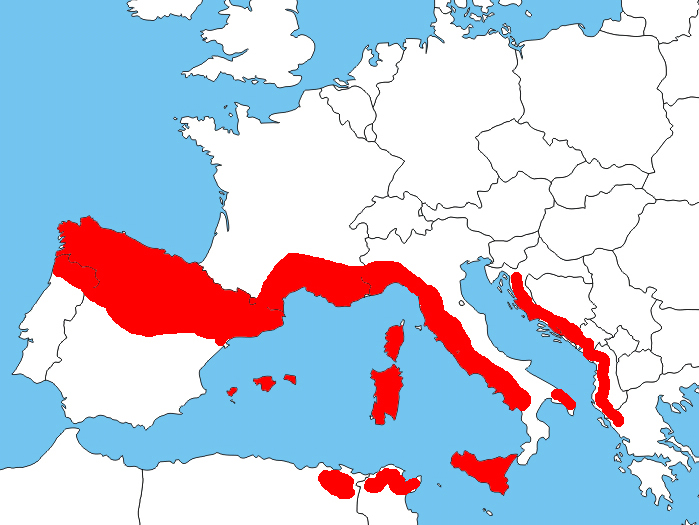 Clonopsis gallica. Atópase en España, Portugal, Francia, e Italia, incluídas as illas do Mediterráneo, e en puntos do norte de África, en bosques, matos e hortas. Aliméntase de follas e pétalos de varias plantas, con preferencia de rosaceas.
As femias miden uns 7 cm. Non se coñecen machos. 
Reprodúcense por partenoxénese
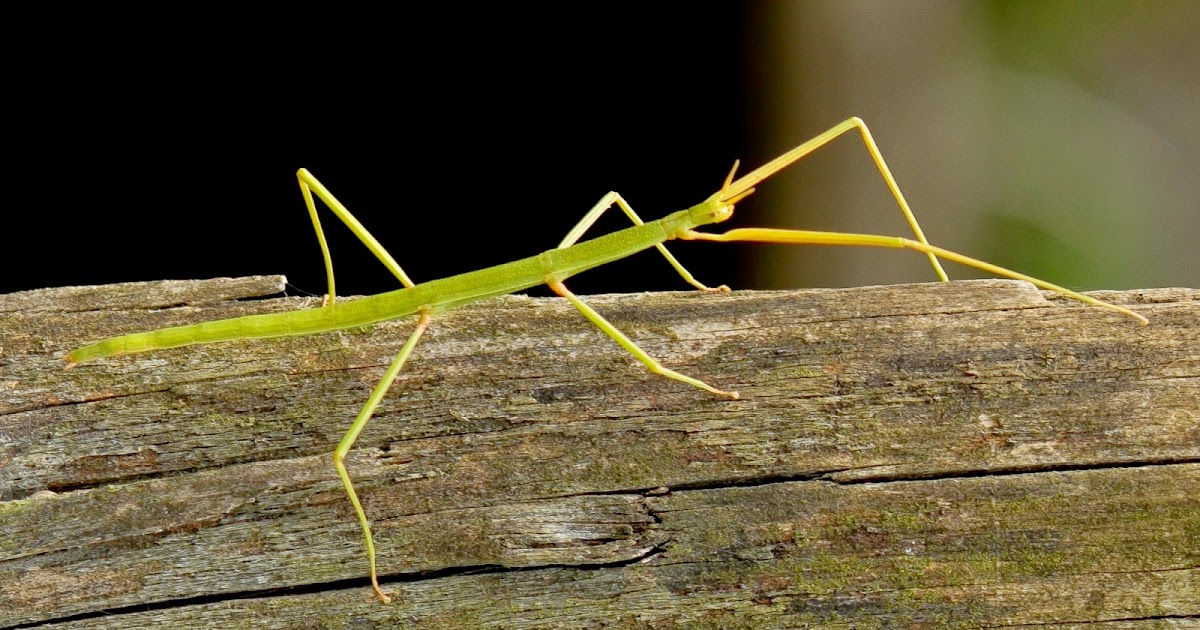 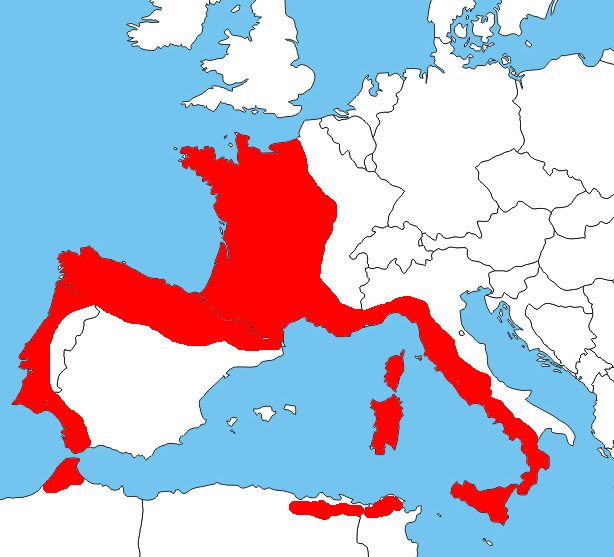 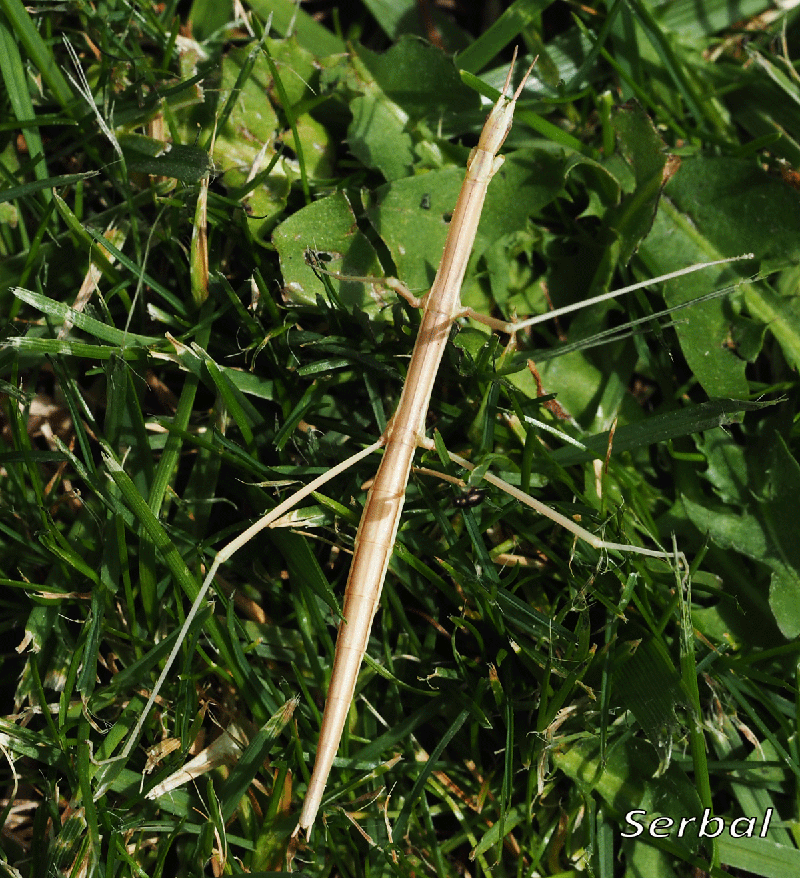 Leptynia annaepaulae (2012). Atópase en matos secos do sur de España. Mide entre 4 e 5,5 cm. As femias distínguense por seren de cor canela cun ton rosado
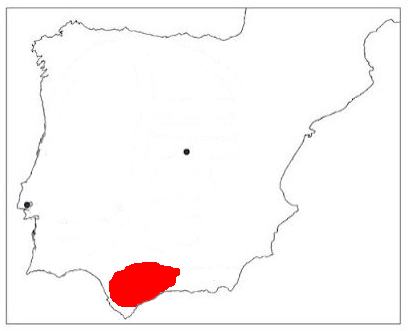 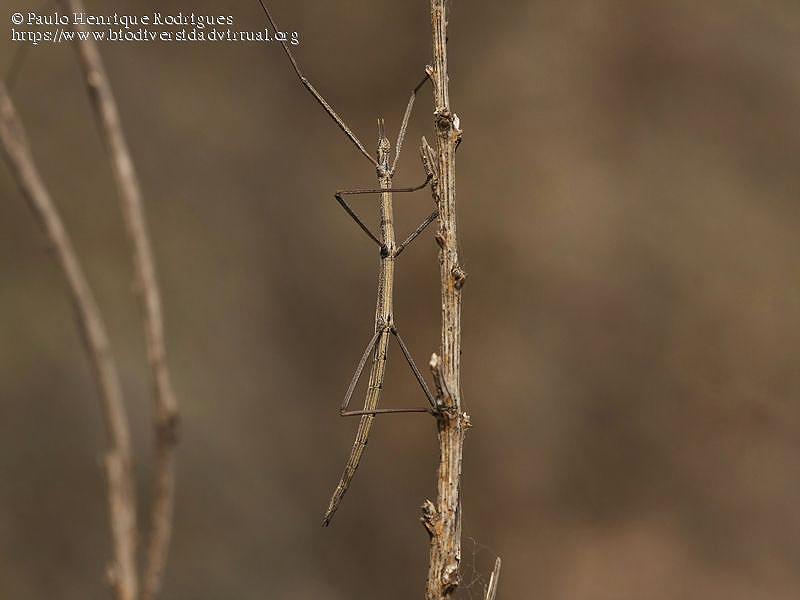 Leptynia attenuata. Atópase no oeste da Península Ibérica. 
Mide entre 4 e 6 cm.
Subespecies:
L. a. algarbica, da contorna do Algarve, Portugal.
L. a. iberica, da serra da Estrela (Portugal) e do oeste de España
L. a. attenuata, de Guarda (Portugal) e do oeste de España.
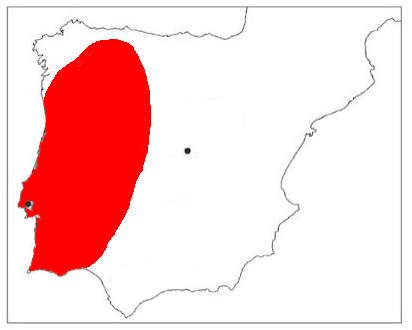 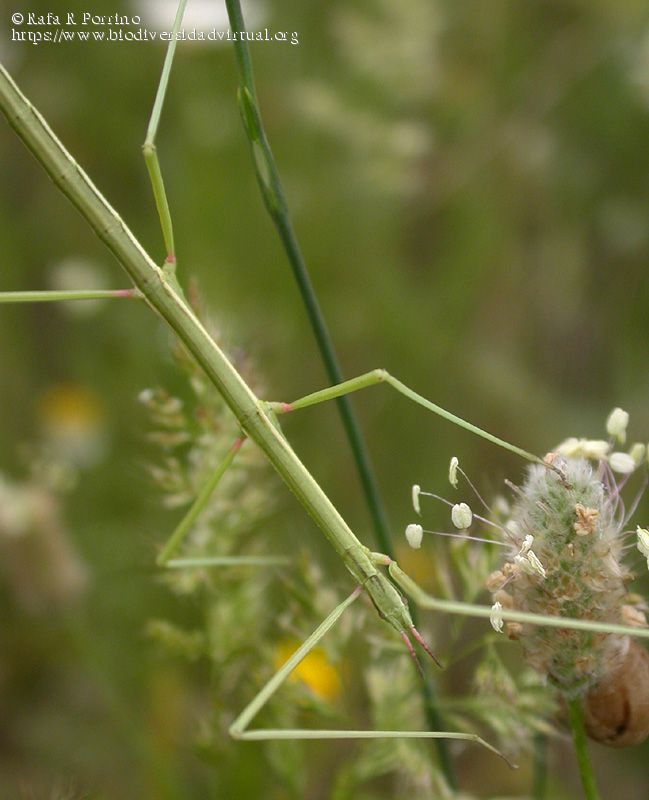 Leptynia caprai (1996). Atópase en matos do centro-sur de España
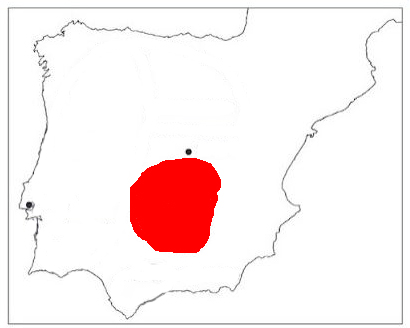 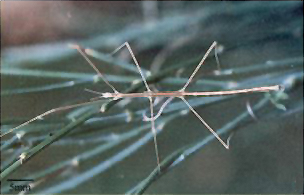 Leptynia montana (1996). Atópase en matos do centro-norte de España
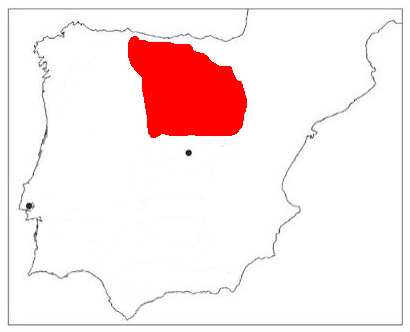 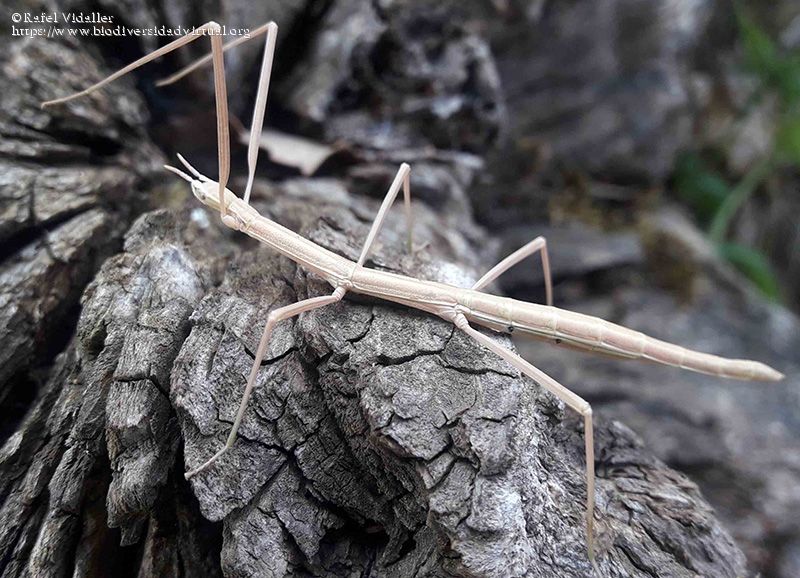 Pijnackeria hispanica. Atópase en matos do centro sur de España. Mide entre 5 e 6 cm de longo. Enterra os ovos en pequenos grupos (3 a 5) que vai poñendo ao longo do verán, ata uns 100 en total.
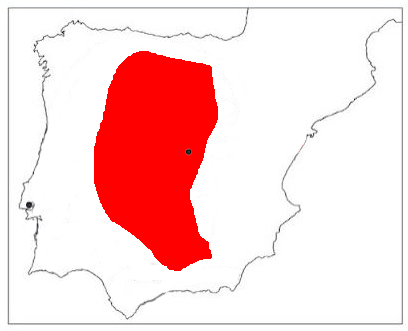 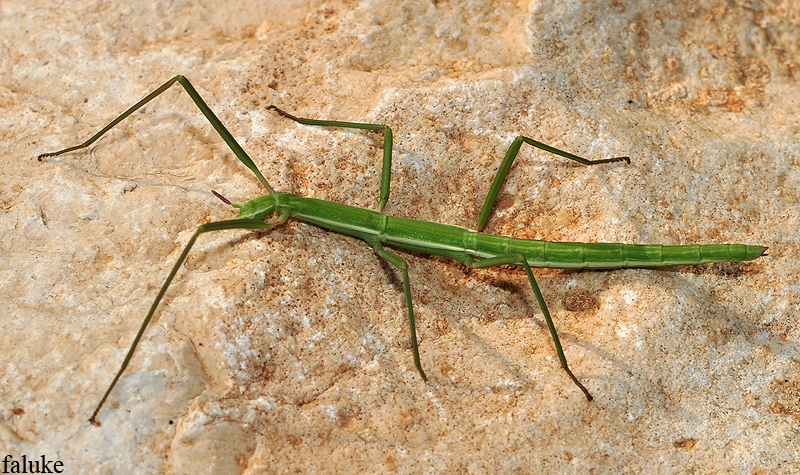 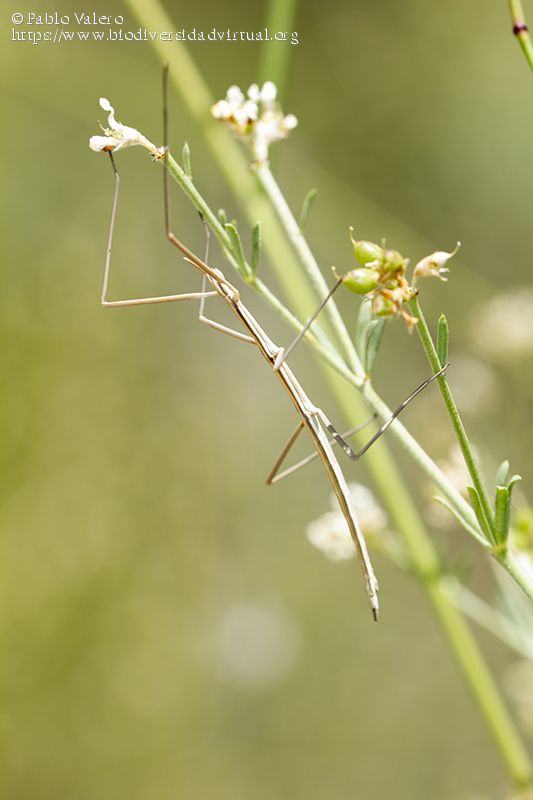 Pijnackeria barbarae. Descrito no 2013. Atópase nun espazo moi reducido do leste de España
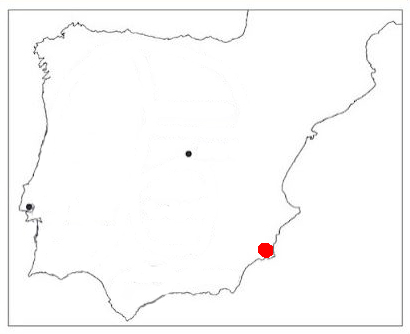 Pijnackeria lelongi. Descrita no 2013. Atópase ao norte da Comunitat Valenciana, no leste de España
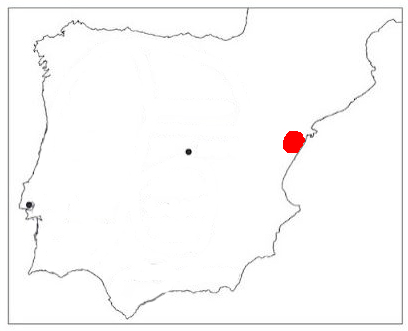 Pijnackeria lucianae. Descrita no 2013. Atópase nos arredores de Alcoi, no leste de España.
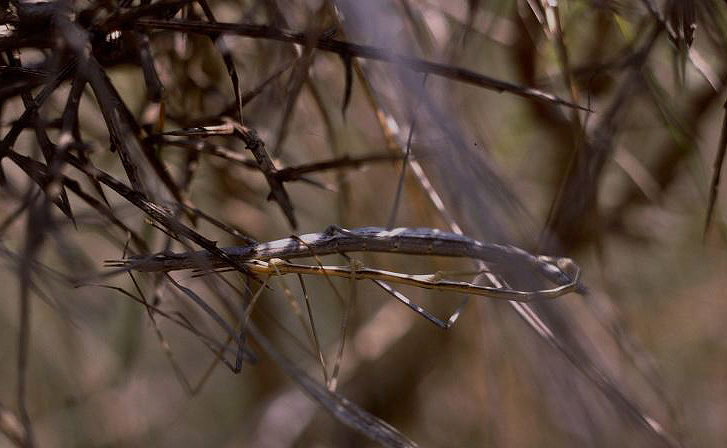 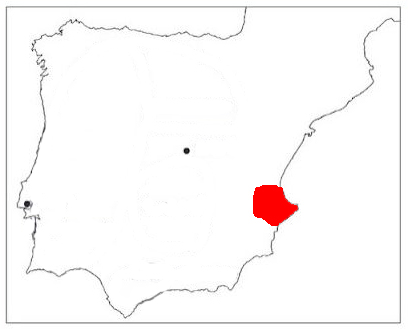 Pijnackeria masettii. Descrito en 2013. Atópase en matos do leste e do centro de España e do sur de Francia
Mide entre 5 e 6 cm.
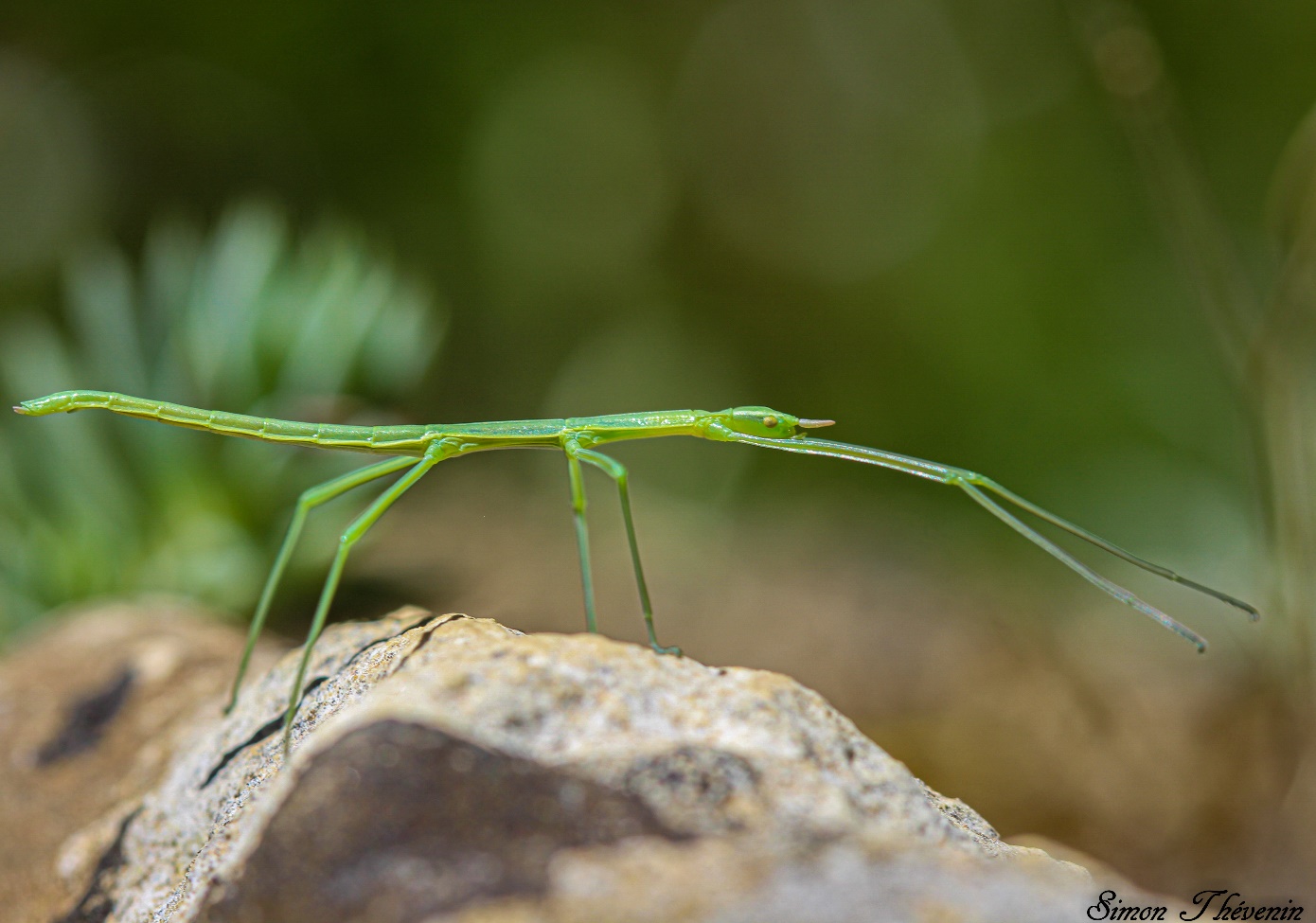 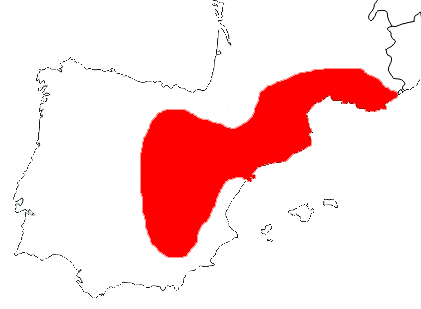 Pijnackeria originis. Descrita no 2013. 
Atópase na serra de Cazorla.
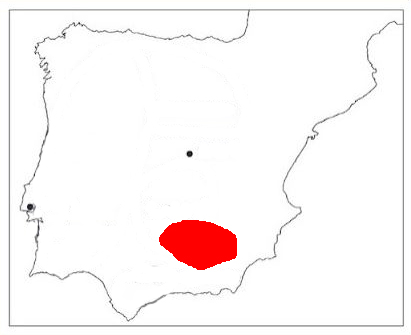 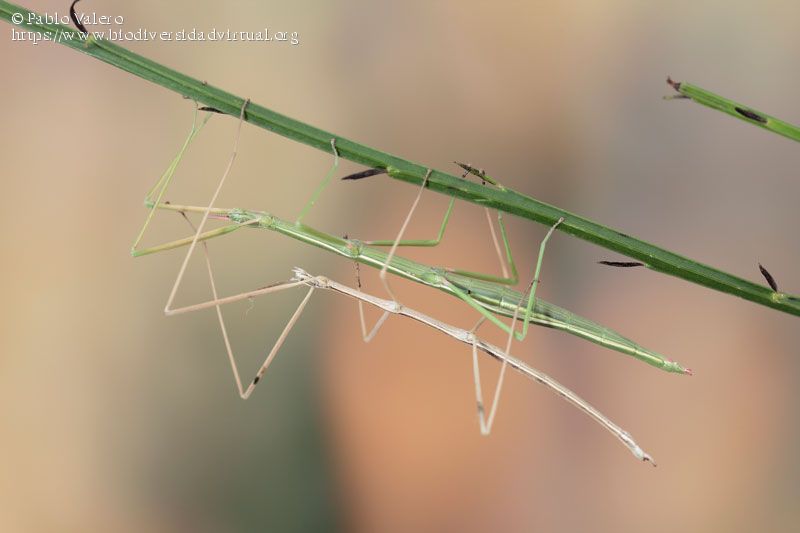 Pijnackeria recondita. Descrita o ano 2015. Atópase na Serra Nevada, Granada.
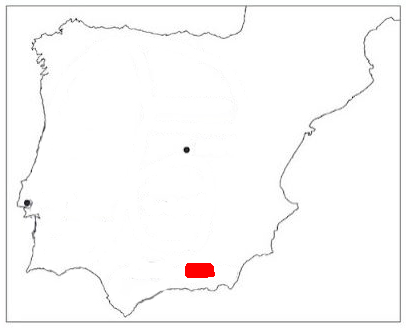 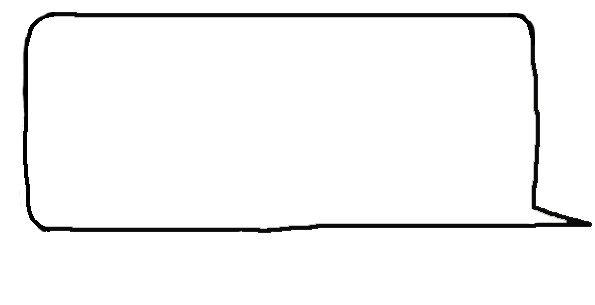 E até aquí o que din feito. 
Agardo que a alguén lle sexa de proveito... 
Os bechos pau non son doados de ver e, a maiores, as especies de Pijnackeria, que foron descritas hai poucos anos, son moi semellantes entre si, algunhas teñen unha distribución moi reducida, e entre eles so se diferencian en detalles difíciles de observar, polo que non é doado atopar imaxes.
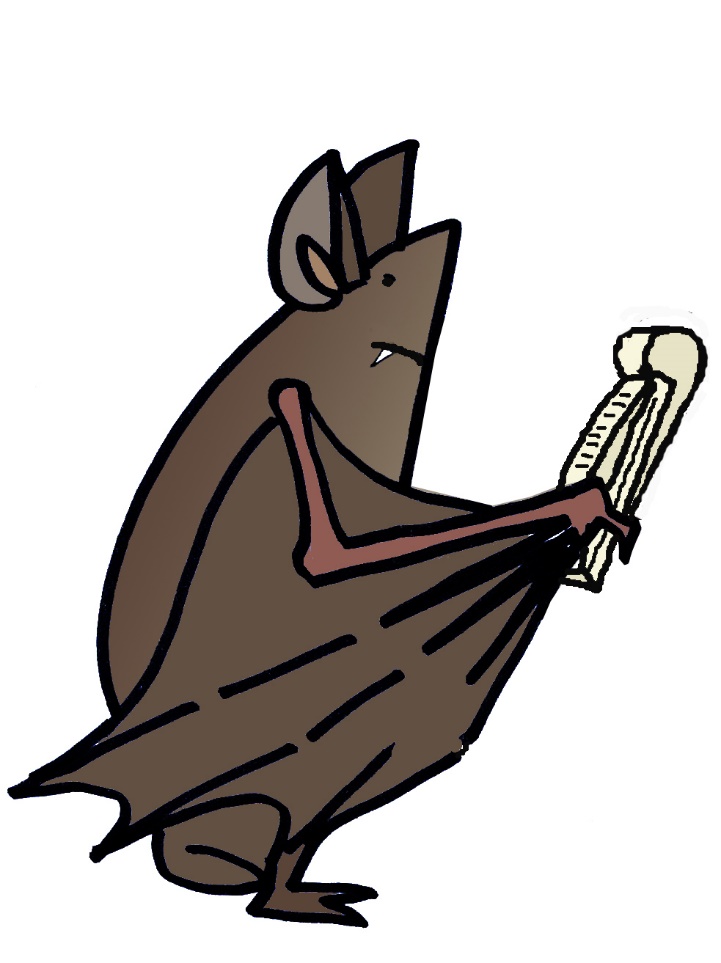 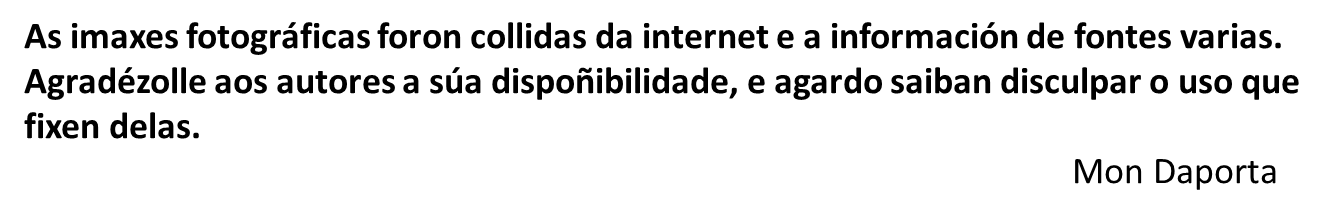 2023